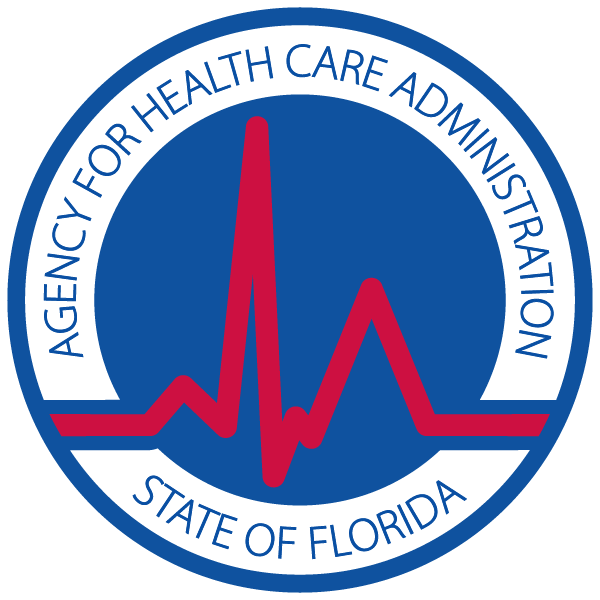 Commission on Mental Health and Substance Abuse
Simone Marstiller, Secretary

October 20, 2021
Behavioral Health Services
Florida Medicaid provides a comprehensive behavioral health benefit package that includes an array of community and inpatient services. 






Most members receive services through the Statewide Medicaid Managed Care (SMMC) program, and from providers who participate in their SMMC plan network.
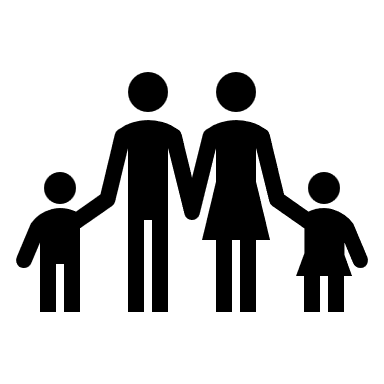 Members under 21 years old are entitled to an additional array of prevention, diagnostic, and treatment services such as:
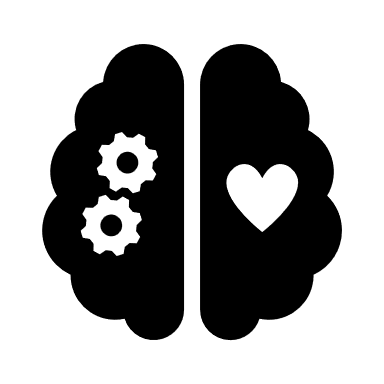 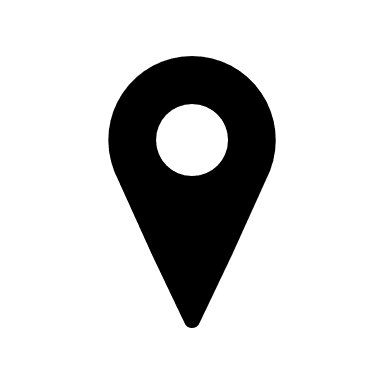 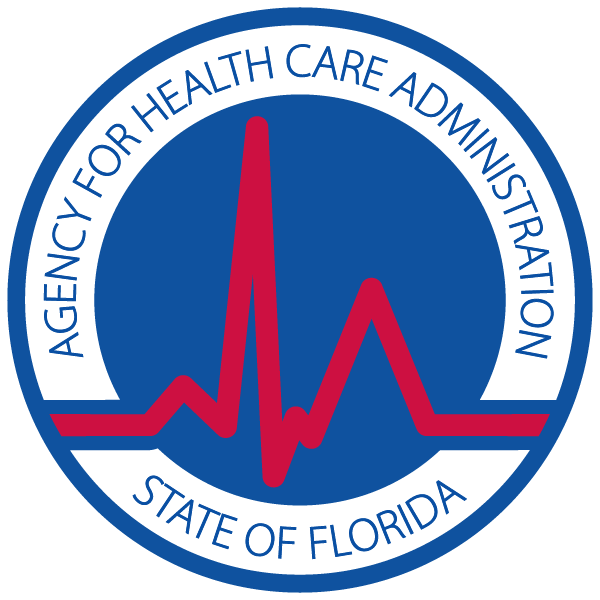 Ensuring Access
Plans must meet provider network requirements or be fined or sanctioned.
Additional specialized behavioral health provider network monitoring is conducted to ensure enrollees have access to critical behavioral health services.
The Agency conducts systematic and continuous monitoring of each plan’s provider network.
SMMC plans must maintain sufficient provider networks to meet standards established by the Agency.
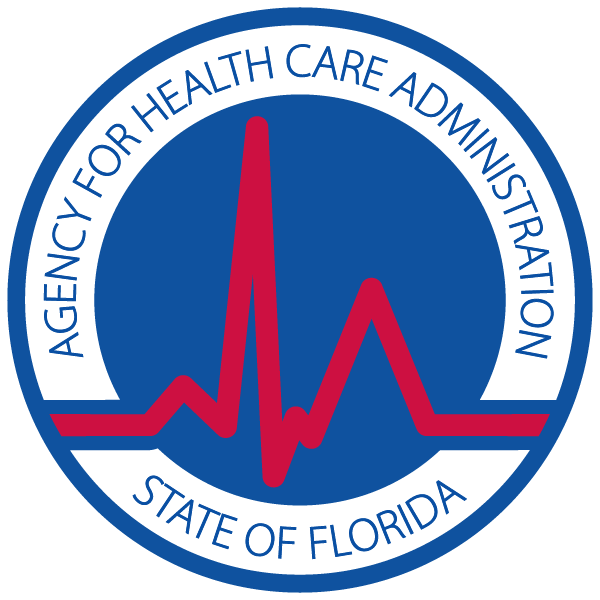 Ensuring Access
Behavioral Health Provider Network Ratio, Time and Distance Requirements:





Appointment Wait Time Requirements:
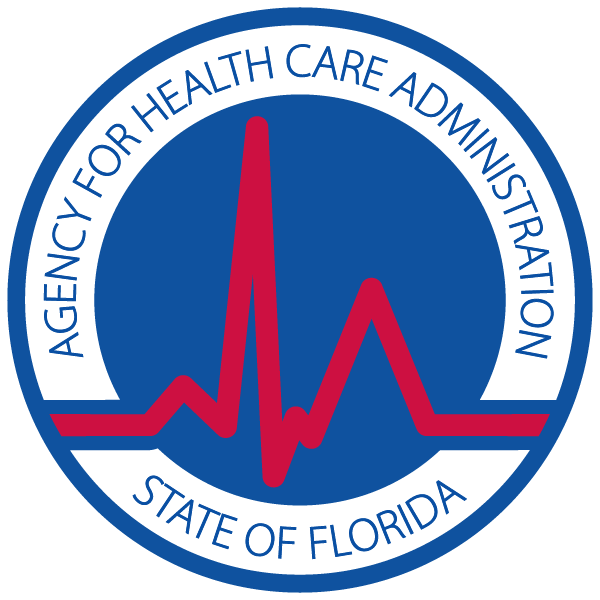 Ensuring Access
Calendar Year 2021 Quarter 2 Behavioral Health Provider Network Ratio, Time and Distance Review:
All of the plans met the ratio requirements where licensed providers were available 
12 plans had some difficulty meeting Time and Distance for Child Psychiatrists and Adult Psychiatrists
Calendar Year 2021 Quarter 2 Appointment Wait Time Review:
98% average compliance for post discharge follow up appointments 
99% average compliance for initial outpatient treatment
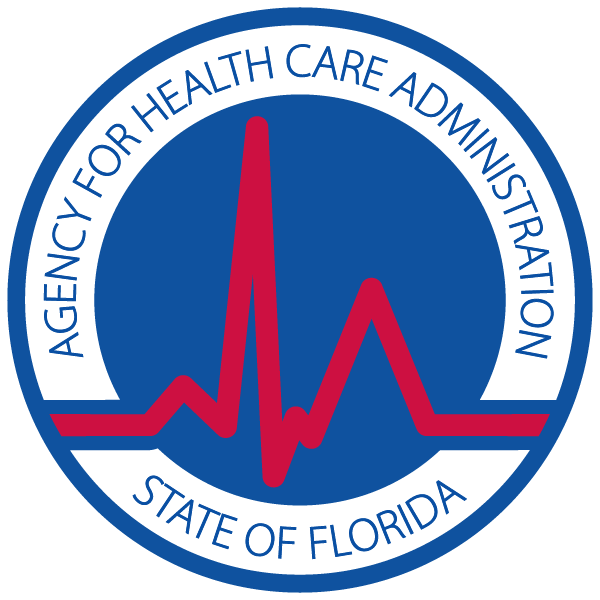 Accessing Behavioral Health Services
Once enrolled in an SMMC plan, members are provided contact information for their plan to receive assistance in locating providers.




Plans are required to help members find a provider. 
If a member wishes to see a specific provider, they may be subject to a wait if that provider has no immediate appointments available. 
The Medicaid Helpline (1-877-254-1055) is available to provide assistance.
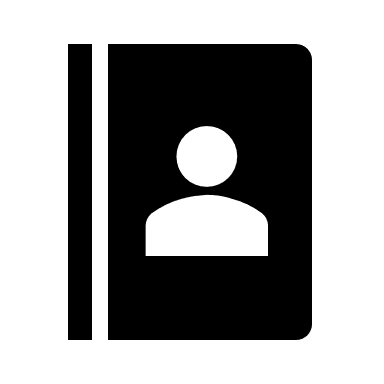 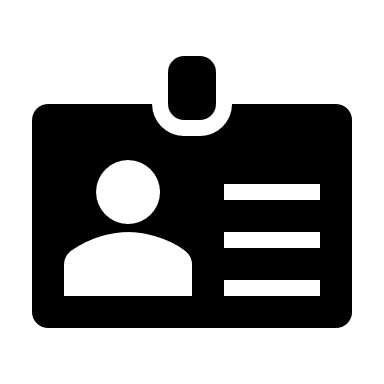 Member 
Handbook
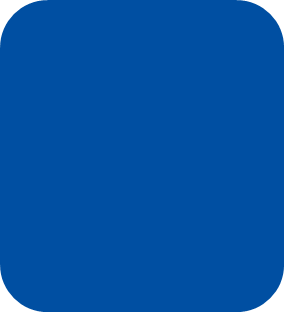 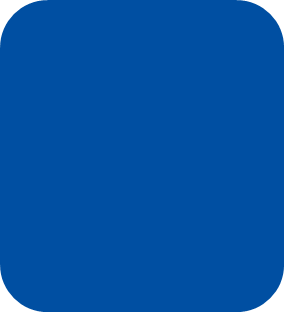 ID Card
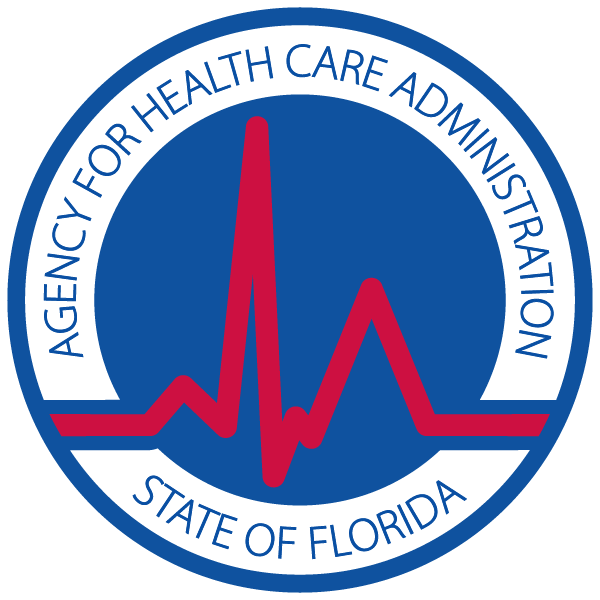 Increasing Access
Behavioral Health Workforce:
Need has increased:
Pandemic
Increased acceptance
Initiatives like First Lady DeSantis’ Hope for Healing Florida Campaign
Like all states, Florida is experiencing workforce challenges across the healthcare sector.
Team approach to build improved provider networks.
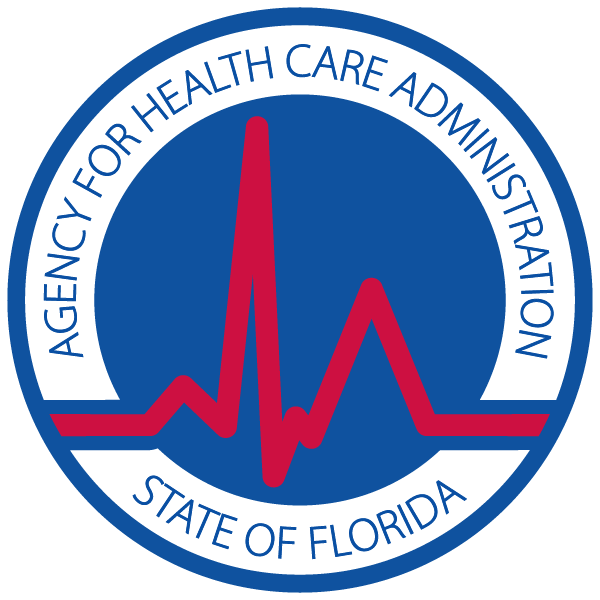 QUESTIONS?
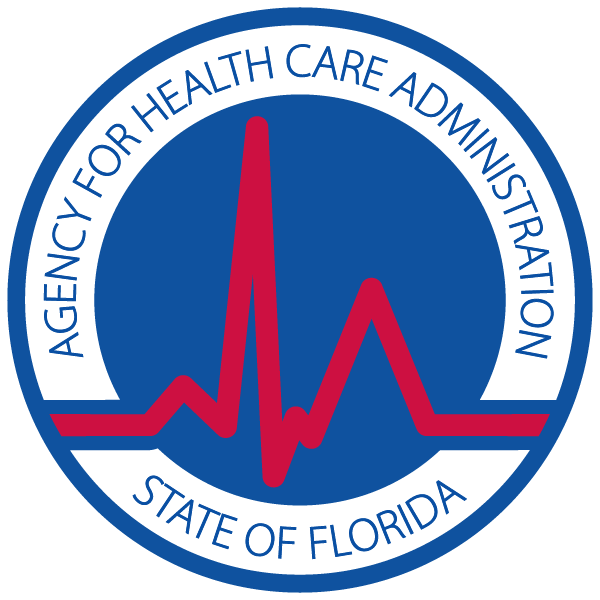